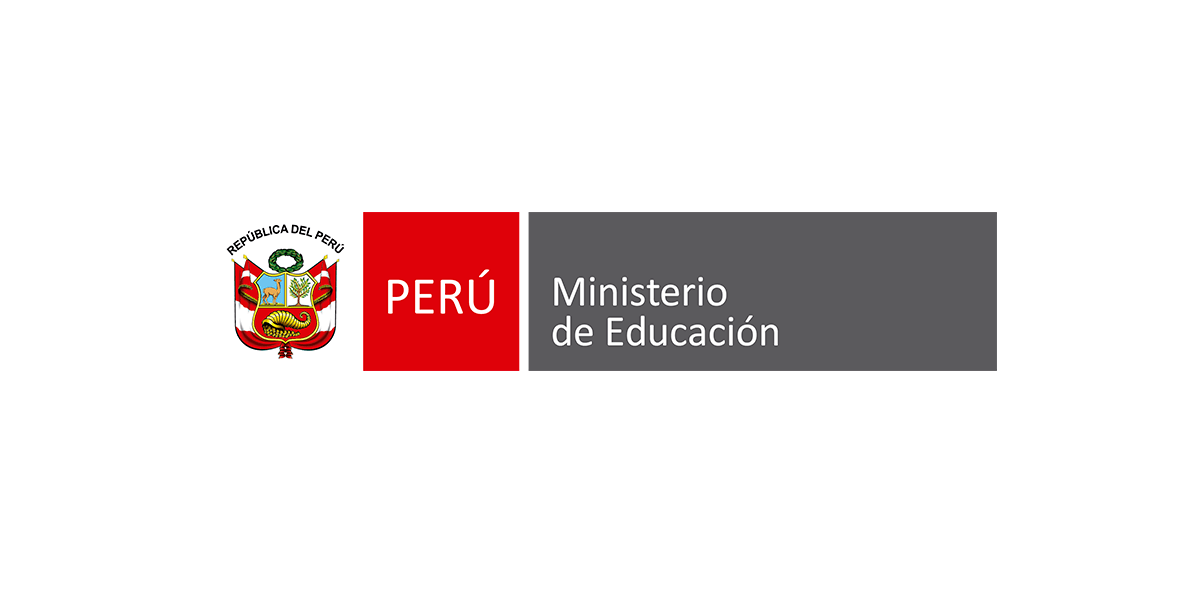 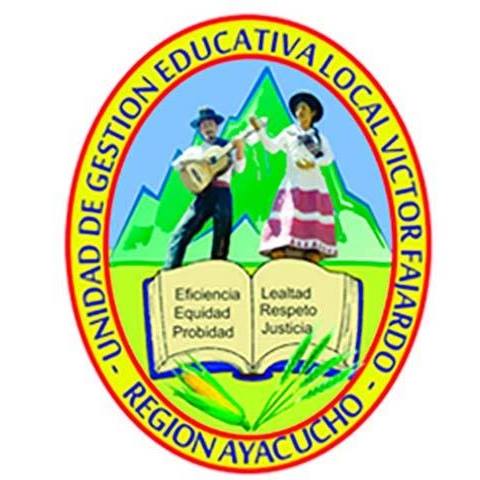 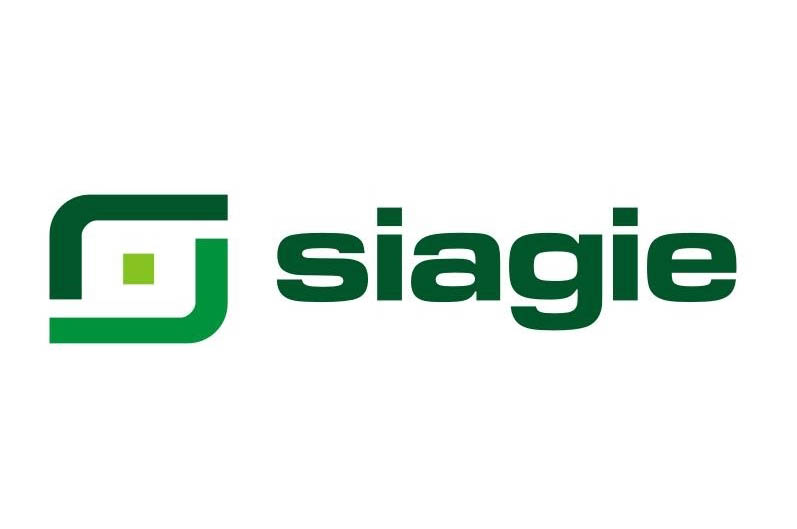 MÓDULO DE MATERIALES - SIAGIE
Área de Gestión Institucional
Beatriz Quispe Diaz-Responsable de SIAGIE
Marco Normativo.
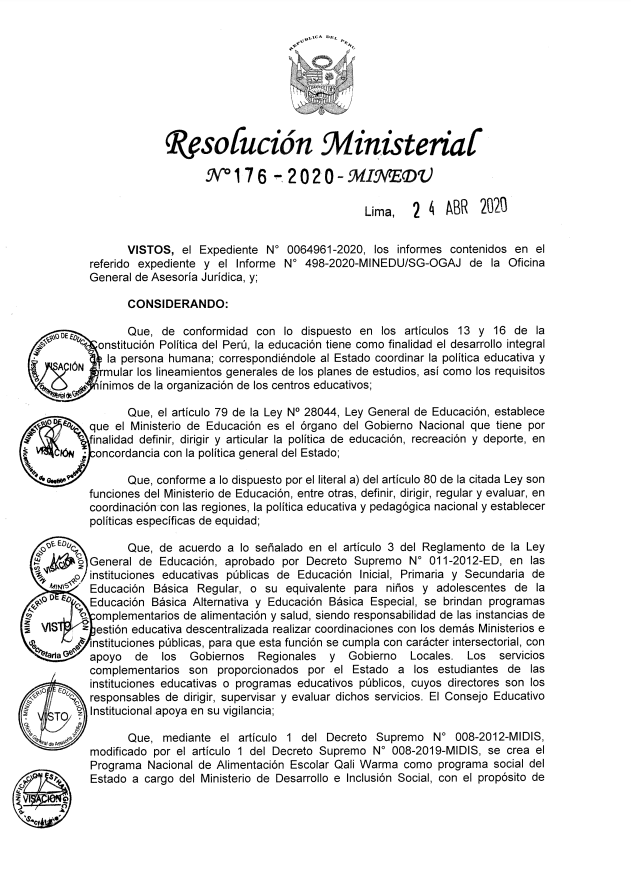 Resolución Ministerial N° 176-2020-MINEDU


Se aprobó las Orientaciones para la entrega de los cuadernos de trabajo a las familias de los estudiantes de los programas no escolarizados de ciclo II y de las instituciones educativas públicas de Educación Básica Regular, durante la prestación no presencial del servicio educativo del año escolar 2020.
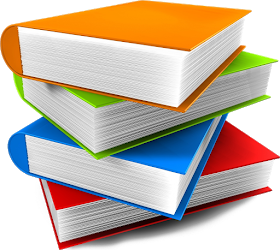 MÓDULO DE MATERIALES - SIAGIE
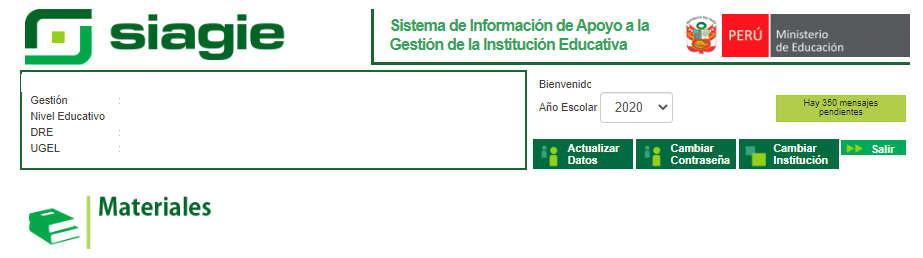 Propósito
Permitir el registro y la asignación del material educativo al estudiante.
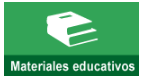 Alcance
El registro del material recibido por el director de la IE. 
La asignación del material educativo por sección.
La asignación de material al docente y estudiantes.
Material educativo recibido por el tutor y profesores.
MÓDULO DE MATERIALES
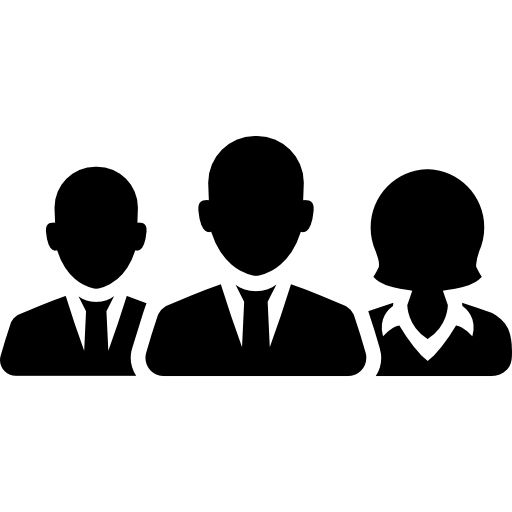 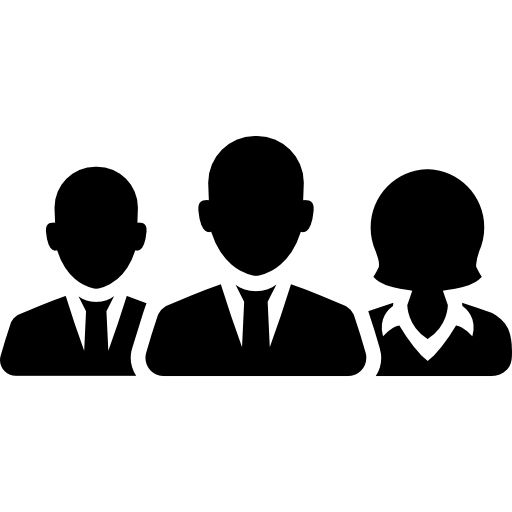 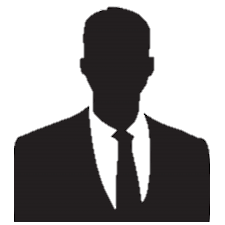 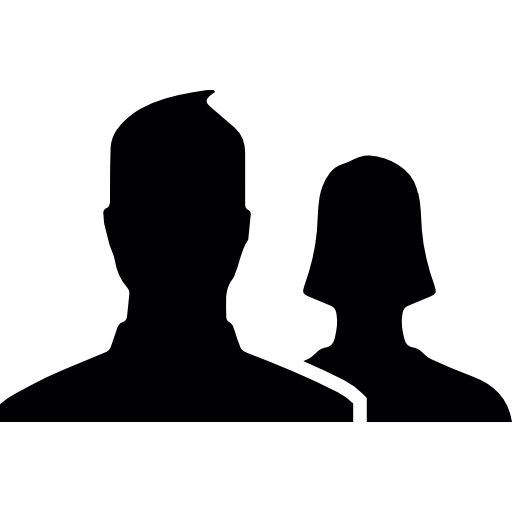 Recepción y asignación por alumno 
(Rol: Tutor)
Recepción de material por el Profesor 
(Rol: Docente)
Recepción y asignación por Sección 
(Rol: Director)
Registrar el material educativo asignado.
Asignar el material educativo al estudiante
Registrar la recepción del material educativo asignado.
Enviar alerta al Director cuando el material asignado no ha sido entregado.
Registrar el material educativo recibido en la institución educativa.
Asignar el material educativo por sección.
Asignar el material educativo al Profesor.
Asignar el material educativo al estudiante
INGRESO AL MÓDULO DE MATERIALES  Para acceder al módulo de materiales, ingrese mediante la siguiente ruta:  1. Materiales -> 2. Materiales educativos.
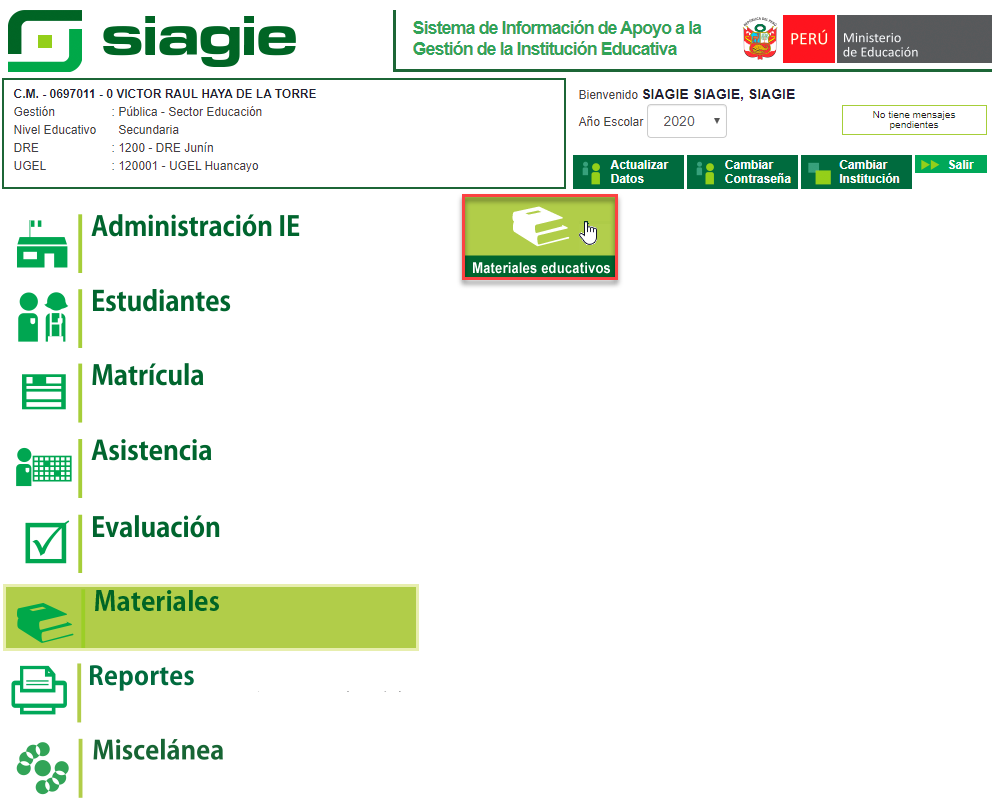 2
1
Al  ingresar  al  sub  módulo  “Material  Educativo”,  el  sistema  muestra  una  ventana  con  la dotación de material educativo del año seleccionado, de clic en el botón “Aceptar”.
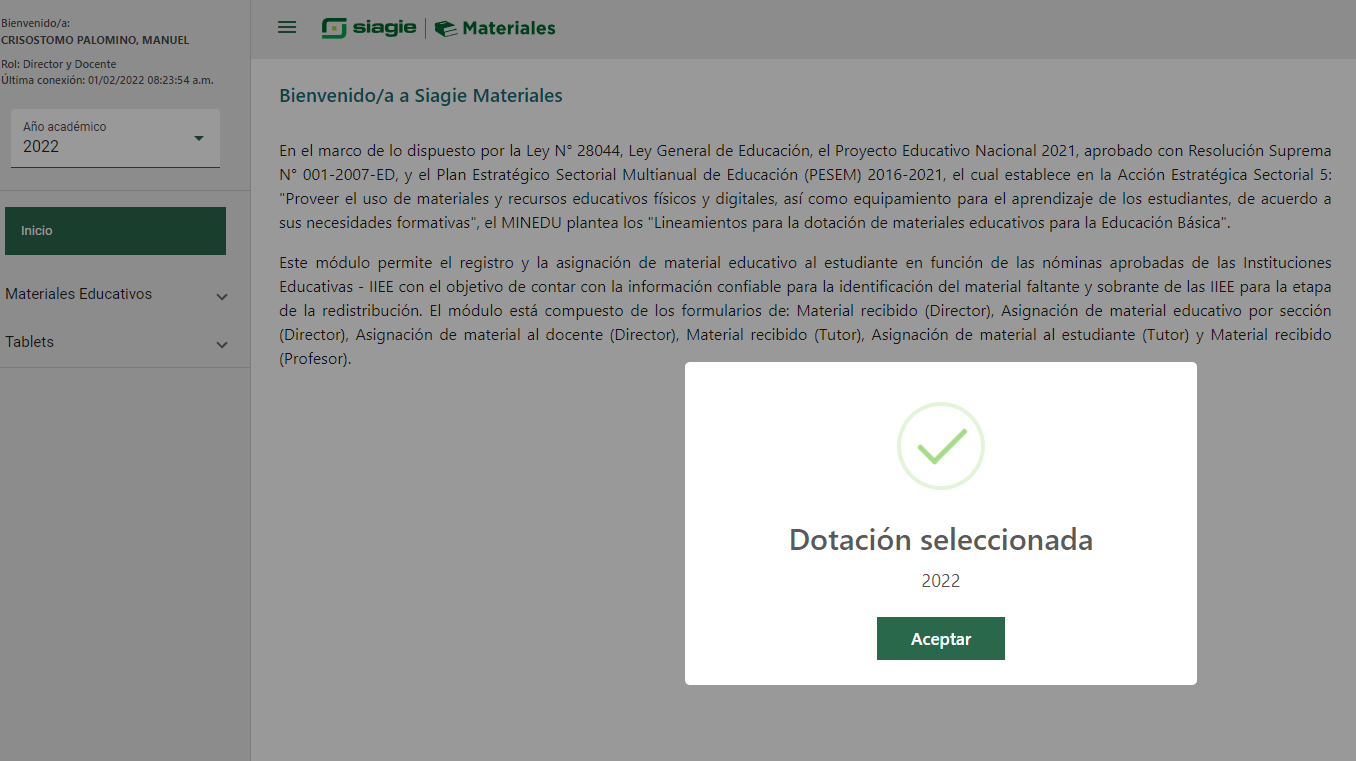 1
Para seleccionar las opciones clic en Materiales educativos y despliega las opciones
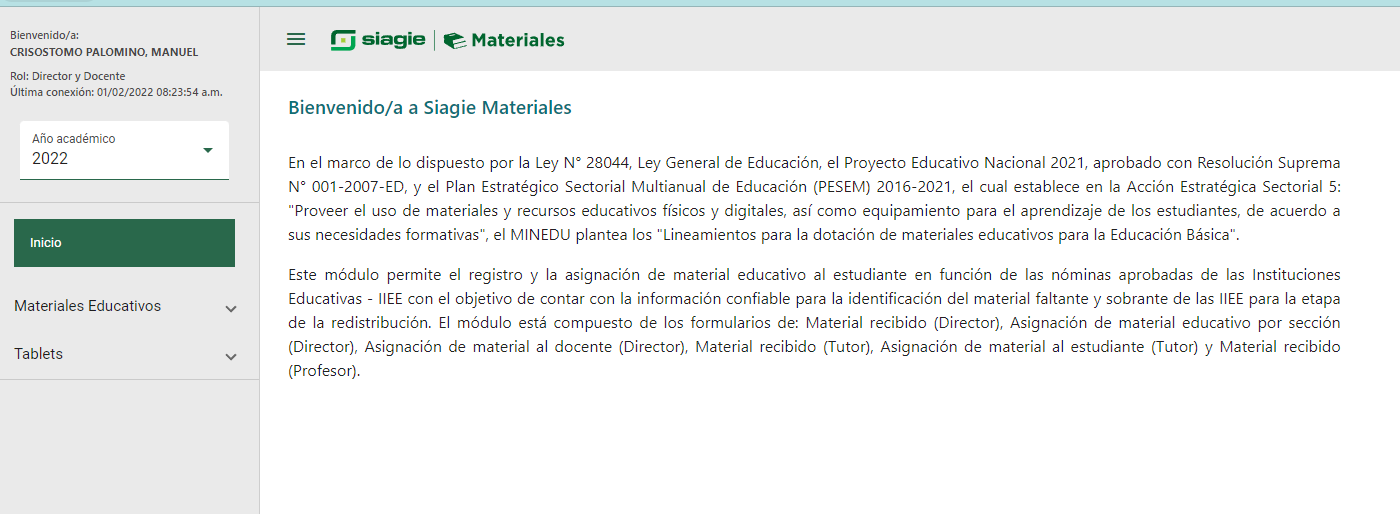 1. ROL DE DIRECTOR El  Sistema  muestra  los  apellidos  y  nombres  del  director,  el  rol  que  cumple  en  la institución educativa y la opción “Recepción y asignación por sección”.
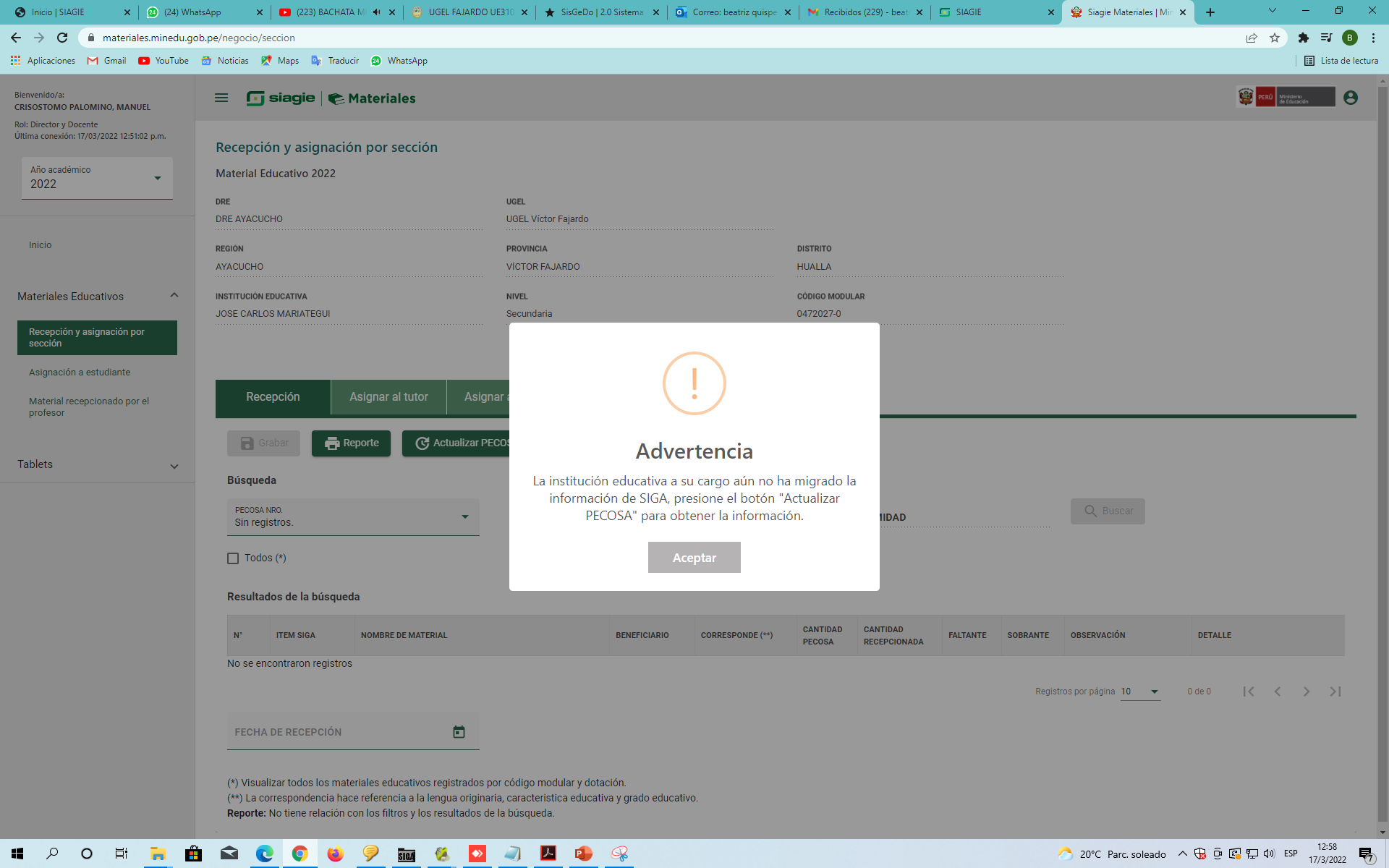 Al  ingresar  a  la  opción  “Recepción  y  asignación  por  sección”,  el  sistema  muestra  las siguientes opciones: 
Material recepcionado
Material para asignar por sección
 Material asignado al
1
2
Clic en  actualizar PECOSA para que se muestre todas las pecosas.
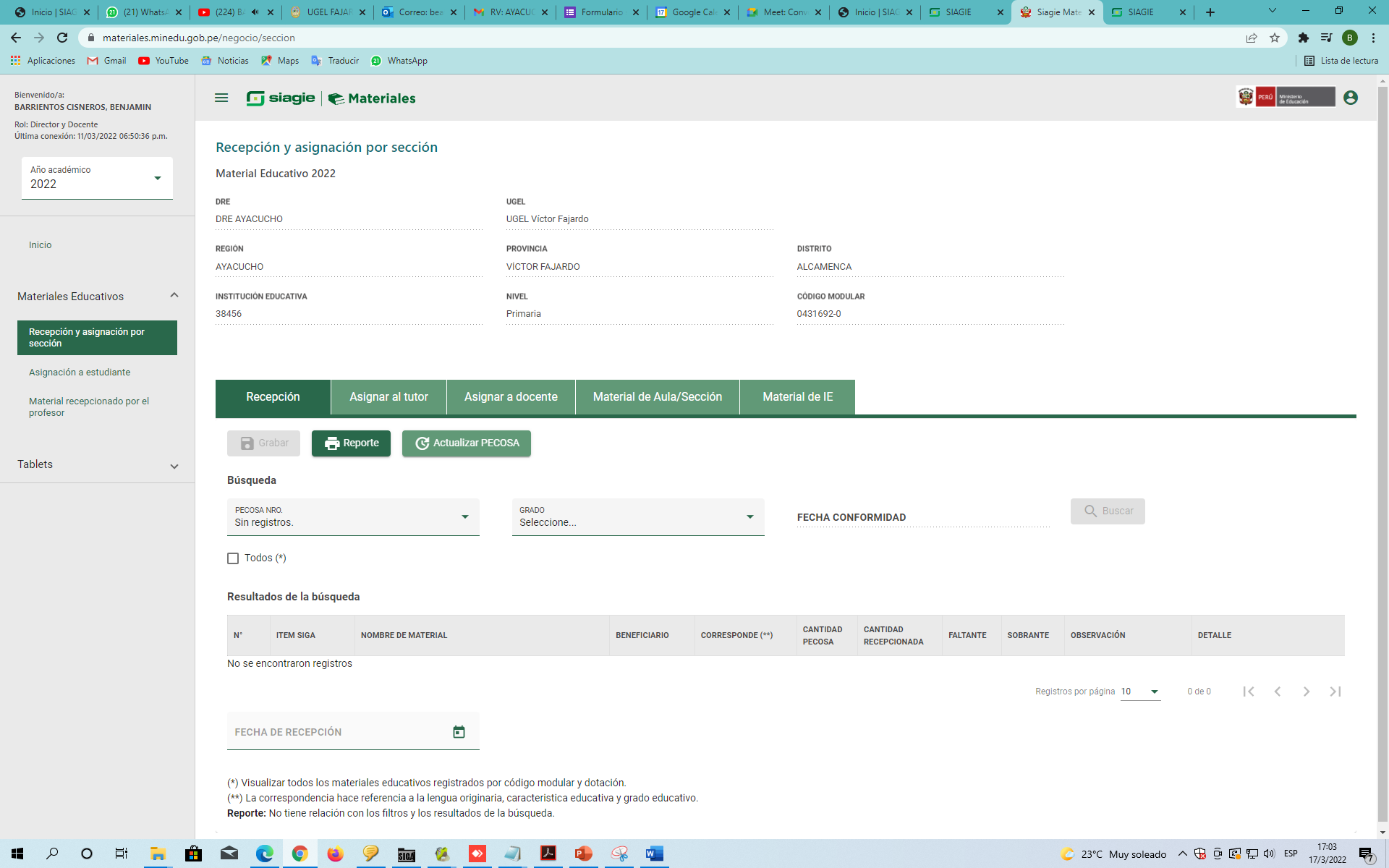 1
1
1. ROL DE DIRECTOR (Usuario Director) El  Sistema  muestra  los  apellidos  y  nombres  del  director,  el  rol  que  cumple  en  la institución educativa y la opción “Recepción y asignación por sección”
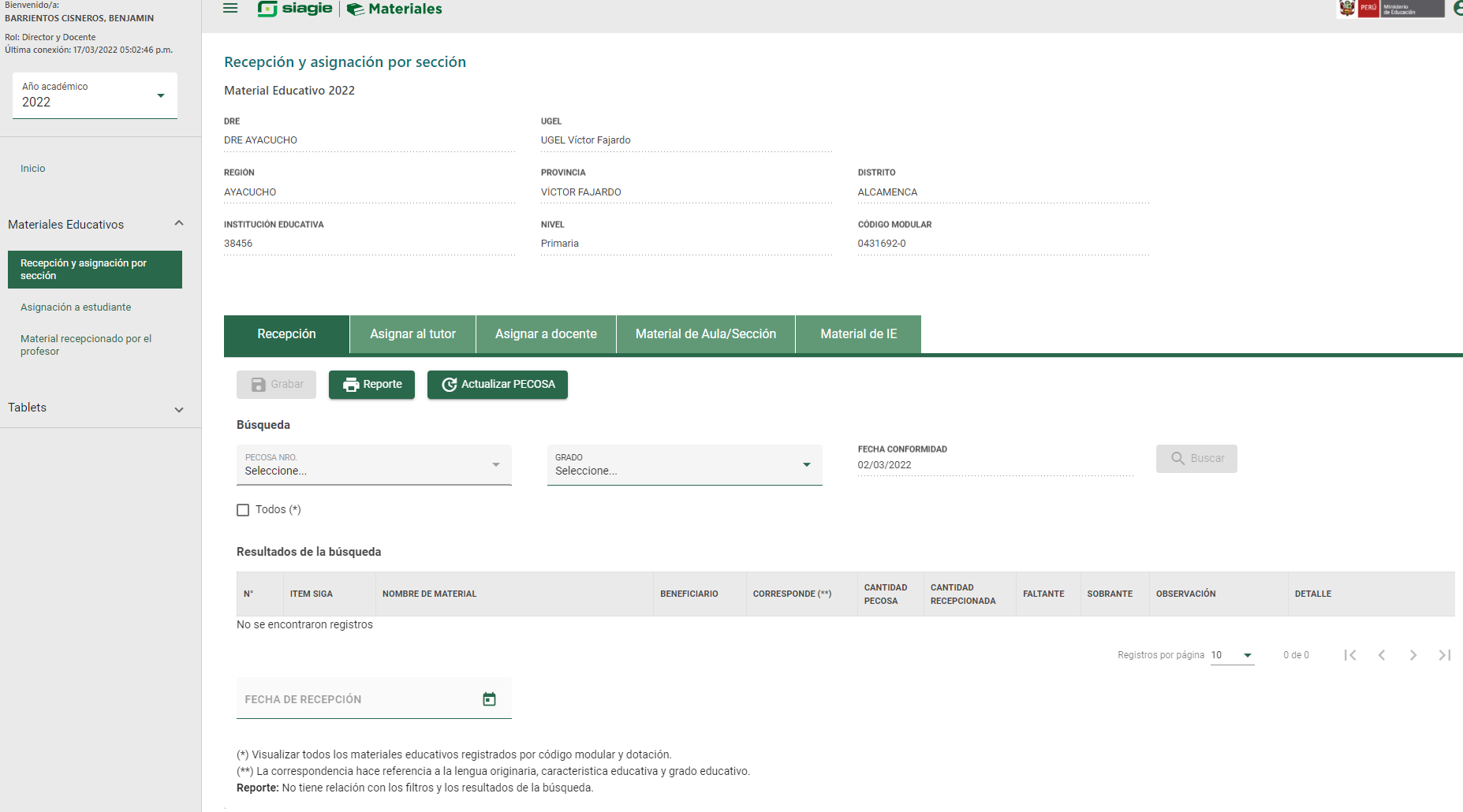 Al  ingresar  a  la  opción  “Recepción  y  asignación  por  sección”,  el  sistema  muestra  las siguientes opciones: 
Recepción
Asignar al tutor
 Asignar al docente
Material de aula/sección
Material IE
A
B
C
D
E
A.  La recepción Permite validar en el sistema la cantidad de material recibido por cada PECOSA.  Para  verificar  los  materiales  educativos  asignados  a  la  institución  educativa seleccione 1. Recepcion 2.el número de PECOSA,3.GRADO y 4. clic en el botón “Buscar”.
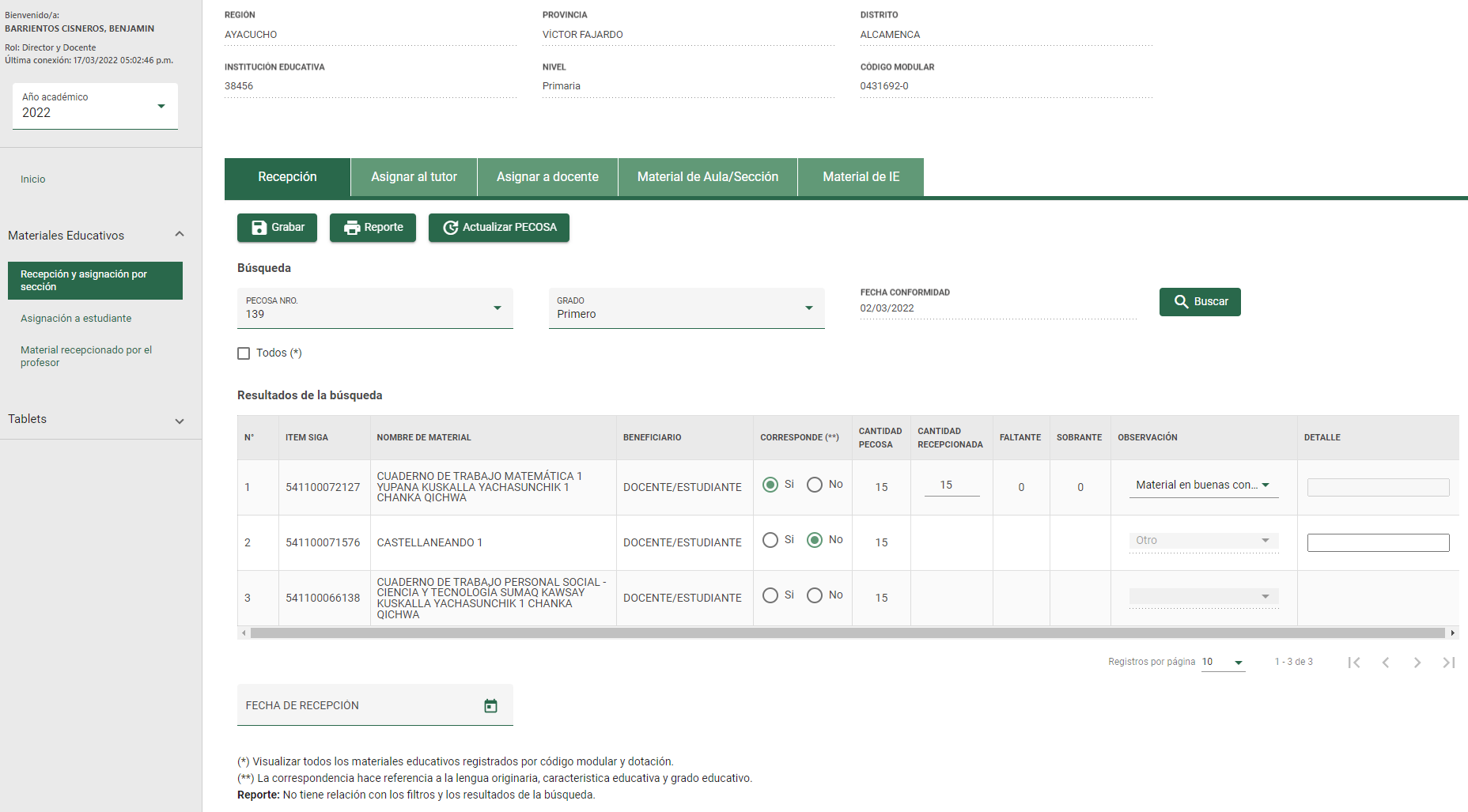 1
7
3
4
2
5
()
6
Como  resultado  de  la  búsqueda  el  sistema  muestra  la  relación  de  materiales educativos asignados por grado, en el cual deberá marcar 5. si o no según sea el caso en caso de poner no registre el () detalle  y 6. ingrese fecha de recepción y de clic en el botón 7. “Grabar”
Luego de grabar el sistema muestra el siguiente mensaje: “Proceso exitoso registros guardados”. De clic en el botón “Aceptar”.
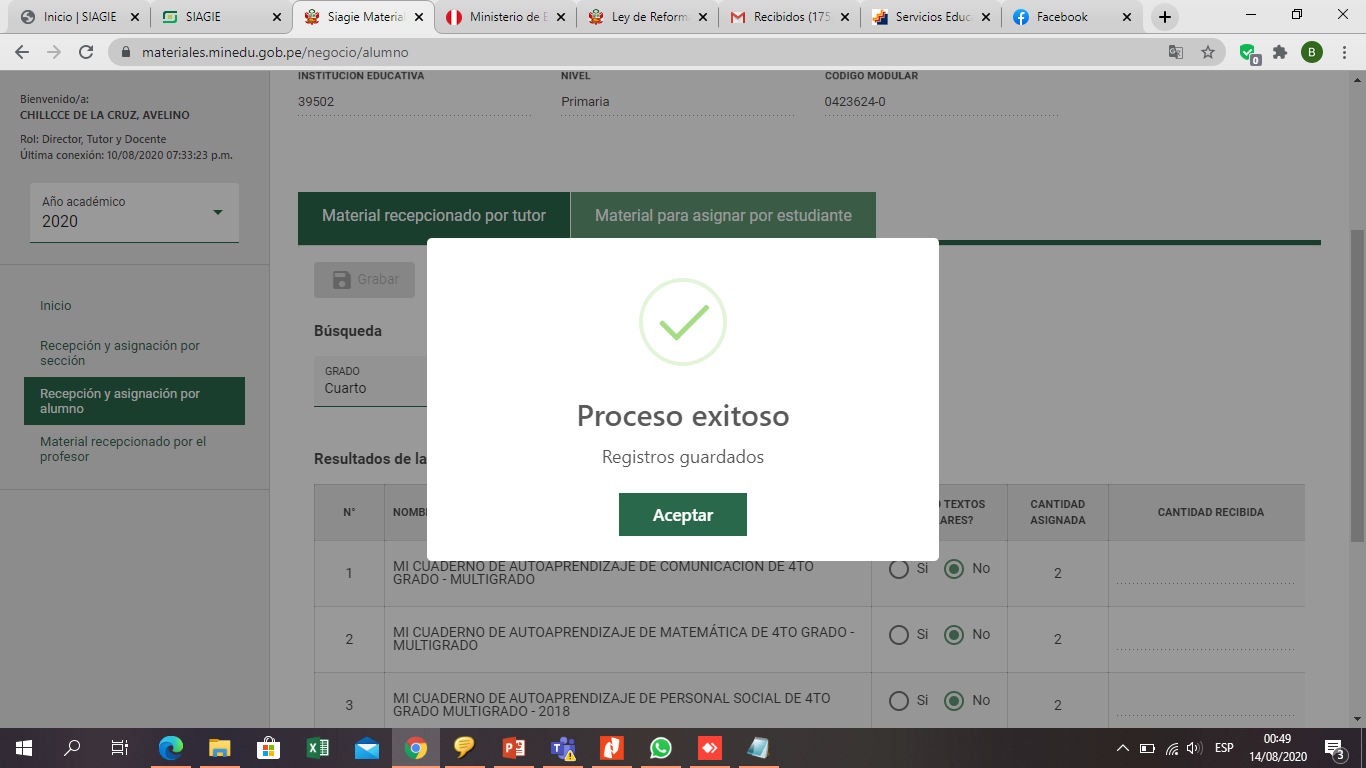 Reporte de material Esta opción permite descargar el reporte del material recepcionado, de clic en el botón “Reporte”.
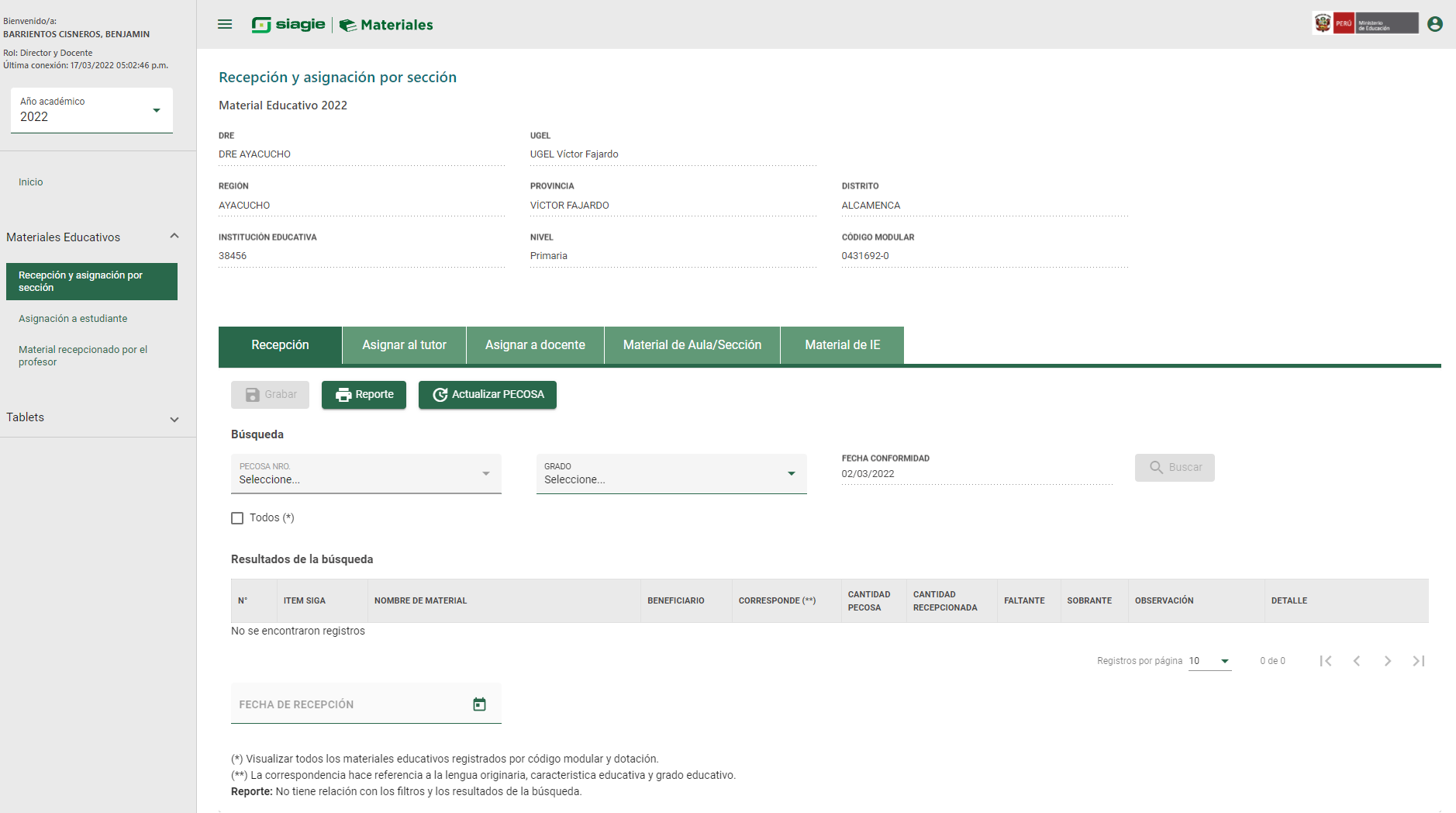 1
El sistema descarga en formato Excel la relación de material educativo recepcionado
B. Asignar al tutor Para asignar material educativo a los estudiantes matriculados en una sección de la institución educativa seleccione 1. asignar al tutor, 2. GRADO, 3. SECCIÓN y 4. de clic en el botón “Buscar”. Finalmente asigne el material por sección de acuerdo a la matricula.
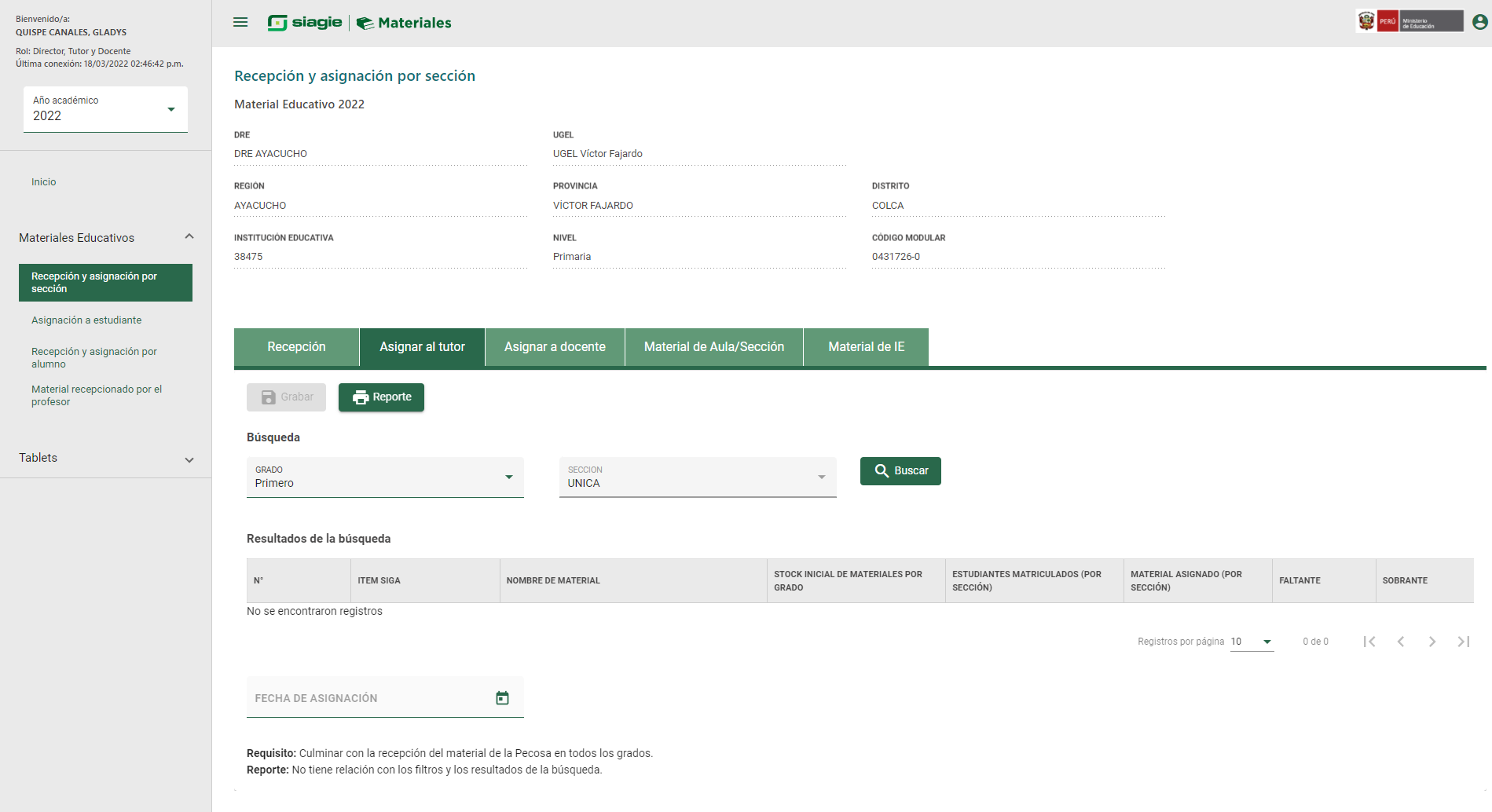 1
3
4
2
1. Asigne el material por sección de acuerdo a la matricula, 2. Registre fecha de asignación y 3. de clic en el botón “Grabar”.
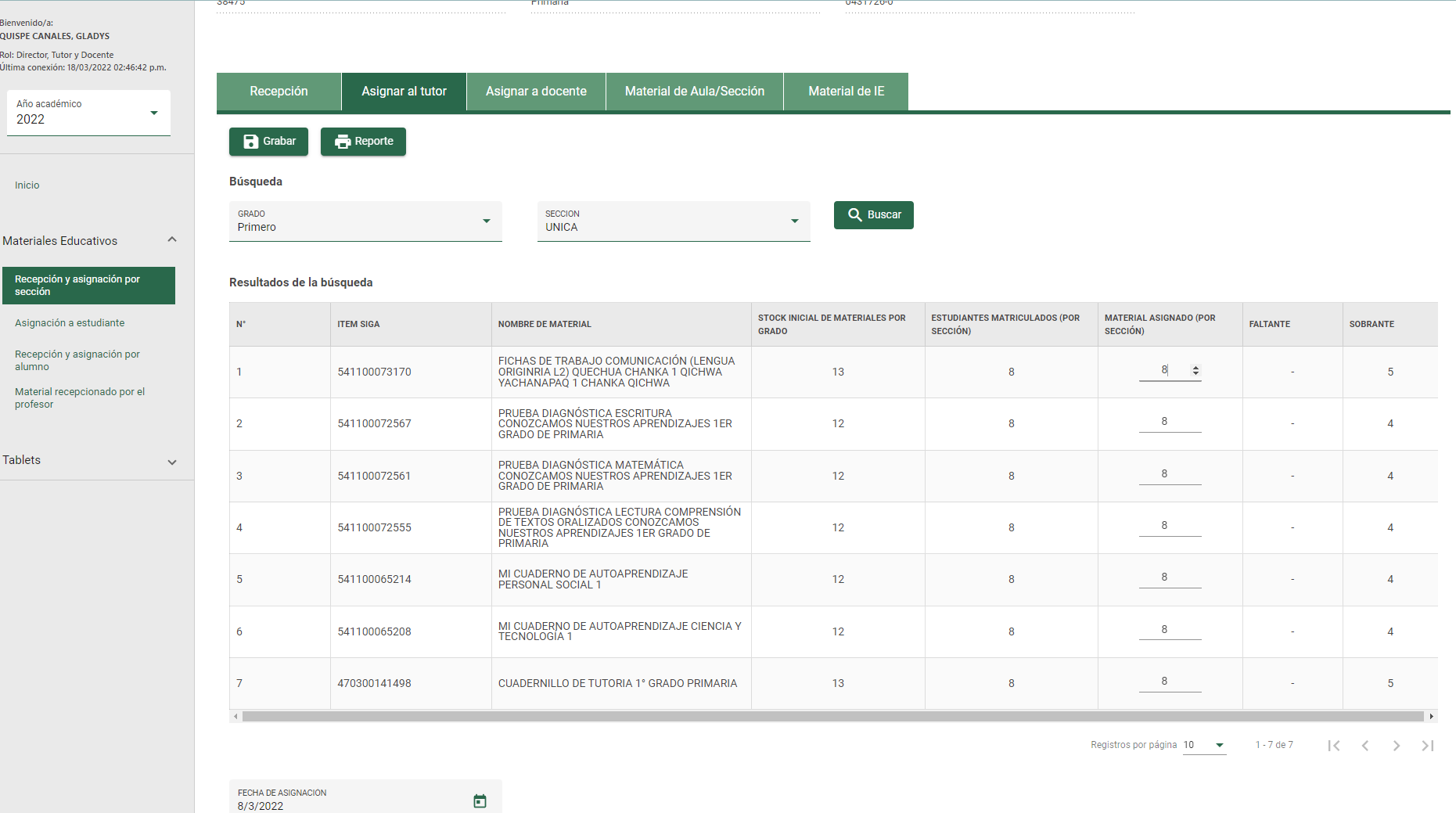 3
1
2
Luego de grabar el sistema muestra el siguiente mensaje: “Proceso exitoso registros guardados”. De clic en el botón “Aceptar”.
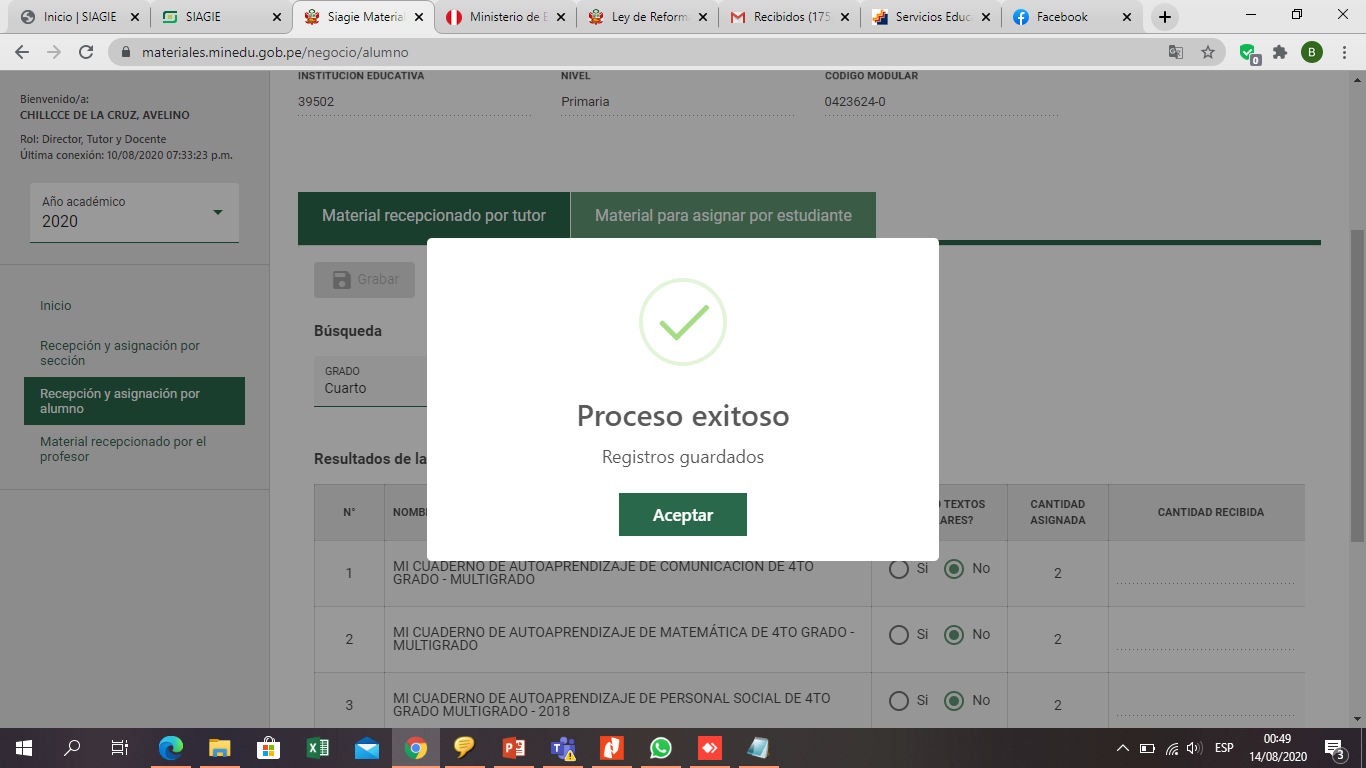 C. Asignar a docente Para asignar el material educativo al profesor, seleccione1. Asignar a docente, 2. GRADO y de clic en el botón 3. “Buscar”.
El sistema muestra el resultado de la búsqueda y 4. clic en el icono
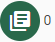 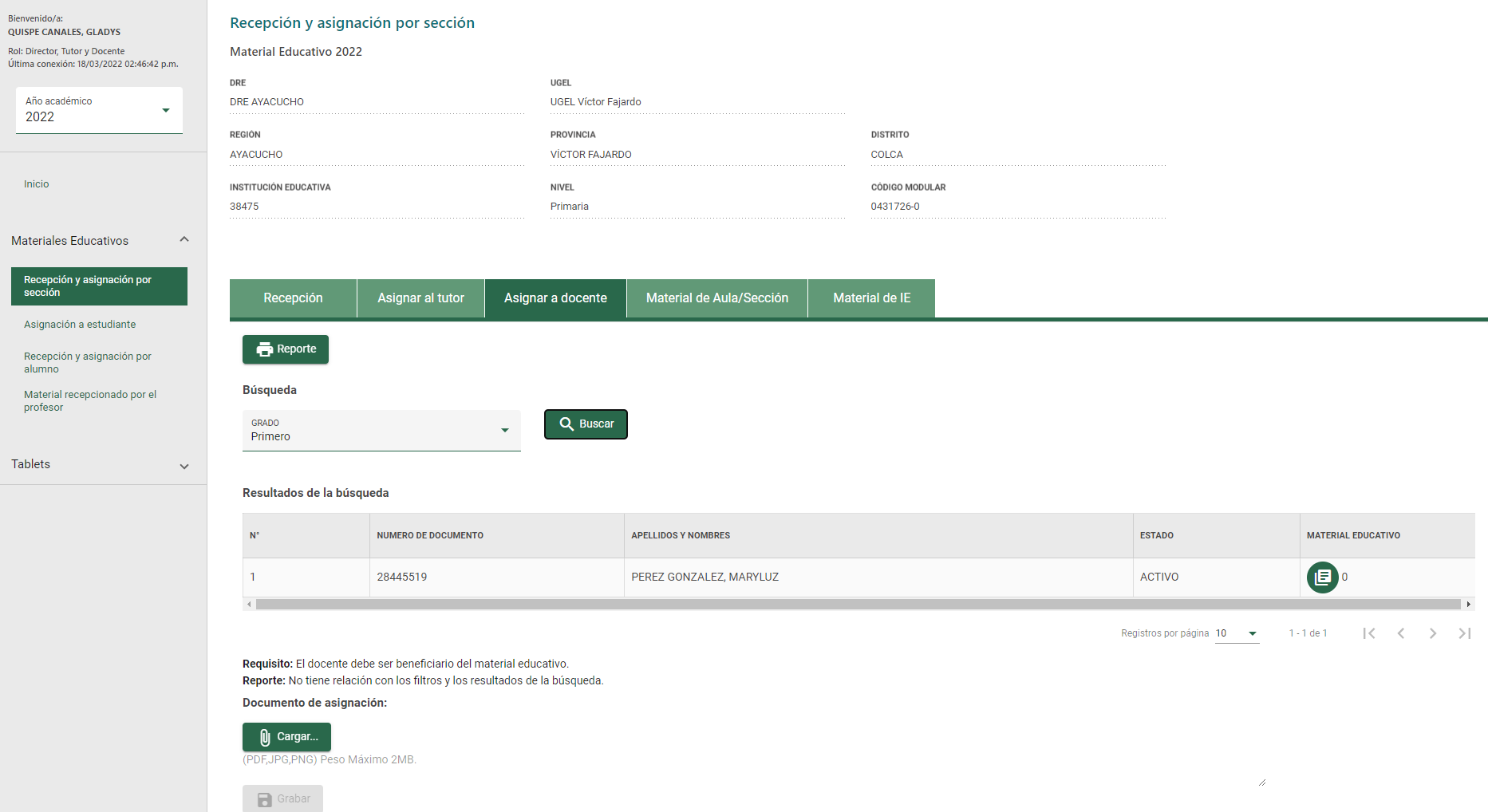 1
3
2
4
Al  ingresar  a  la  opción  “Asignar  materiales  a  profesor”,  el  sistema  muestra  la relación de profesores asociados al grado, seleccione uno o más profesores a los que se le asignará el material educativo para ello seleccione 1. el material a asignar 2.  registre la fecha y 3. haga clic en el botón “Grabar”.
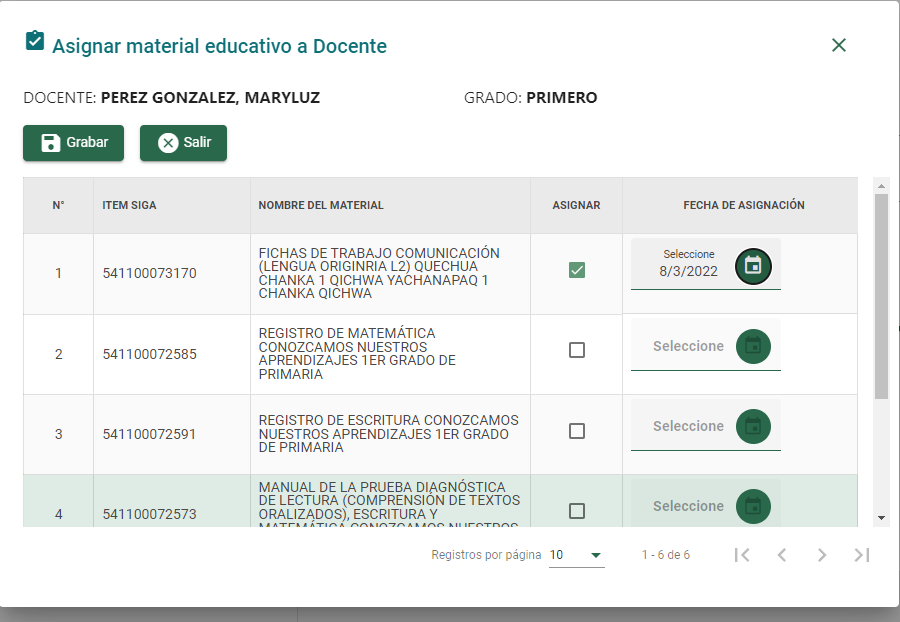 3
2
1
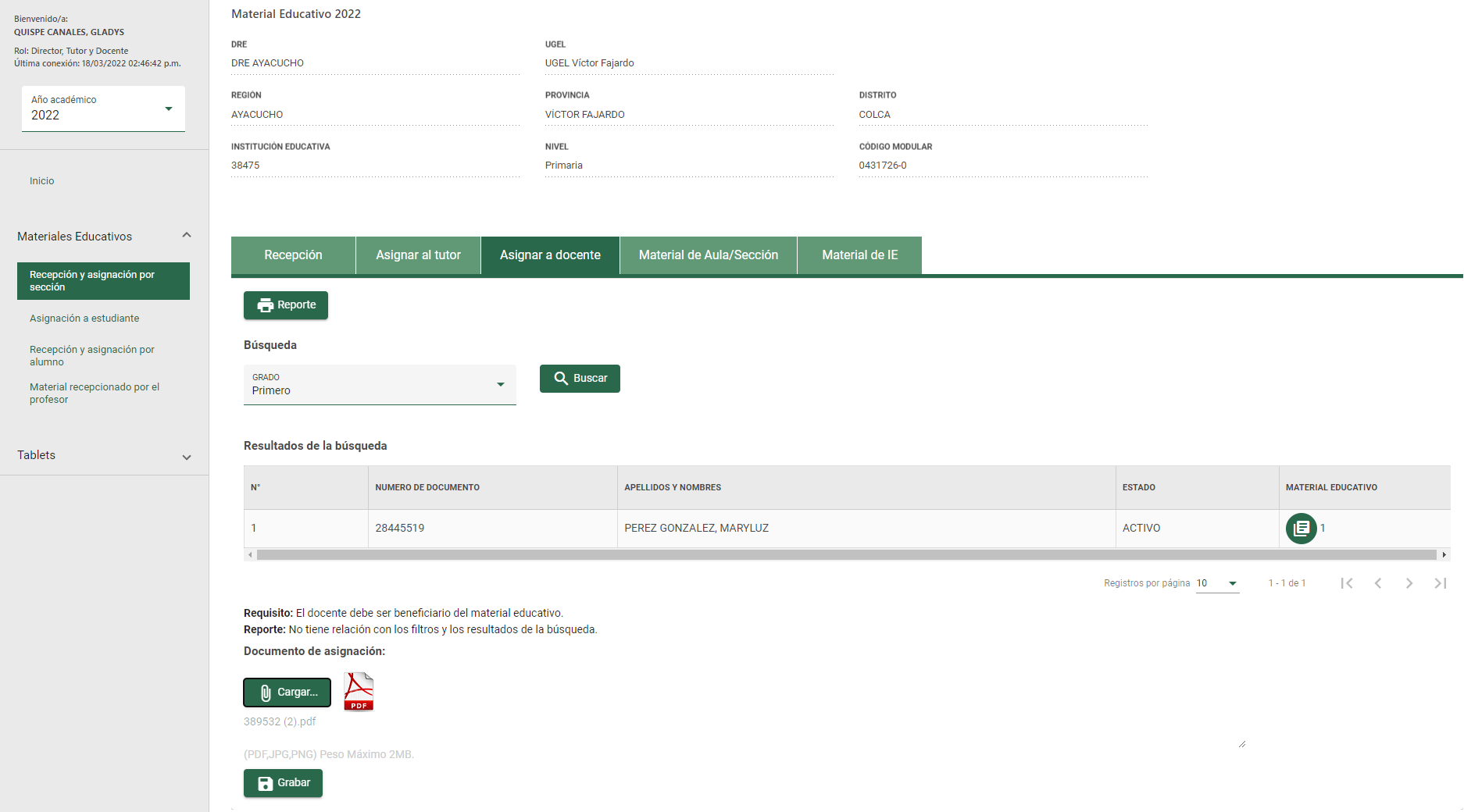 Finalmente carga la evidencia de la entrega del material educativo a docente 1. clic en cargar y seleccione el archivo y 2. en grabar
1
2
Luego de grabar el sistema muestra el siguiente mensaje: “Proceso exitoso registros guardados”. De clic en el botón “Aceptar”.
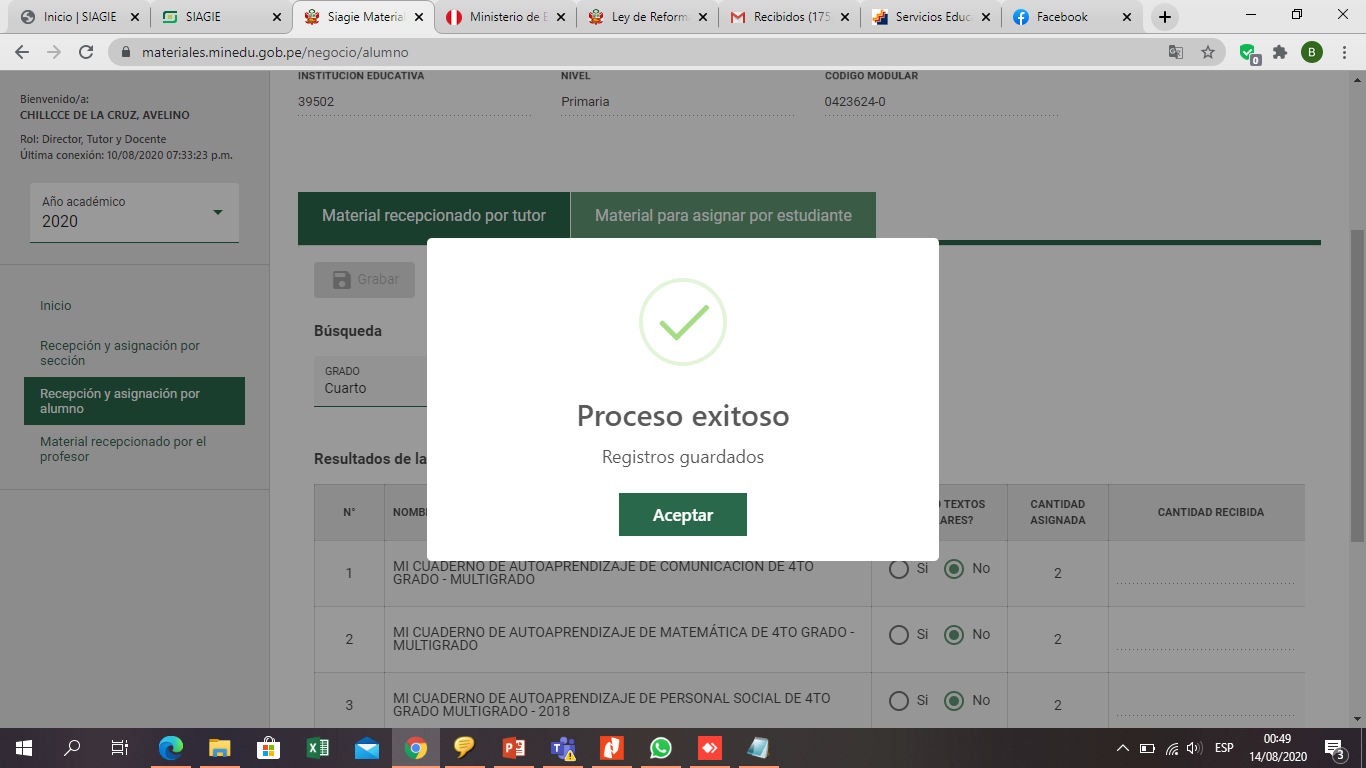 B. Material para asignar por estudiantes  Para  asignar  material  educativo  a  los  estudiantes  matriculados  seleccione 1. Recepción a estudiante, 2. Asignar  a estudiante, 3. grado, 4. sección, 5. Buscar a continuación mostrara la lista de los estudiantes matriculados clic en el icono
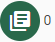 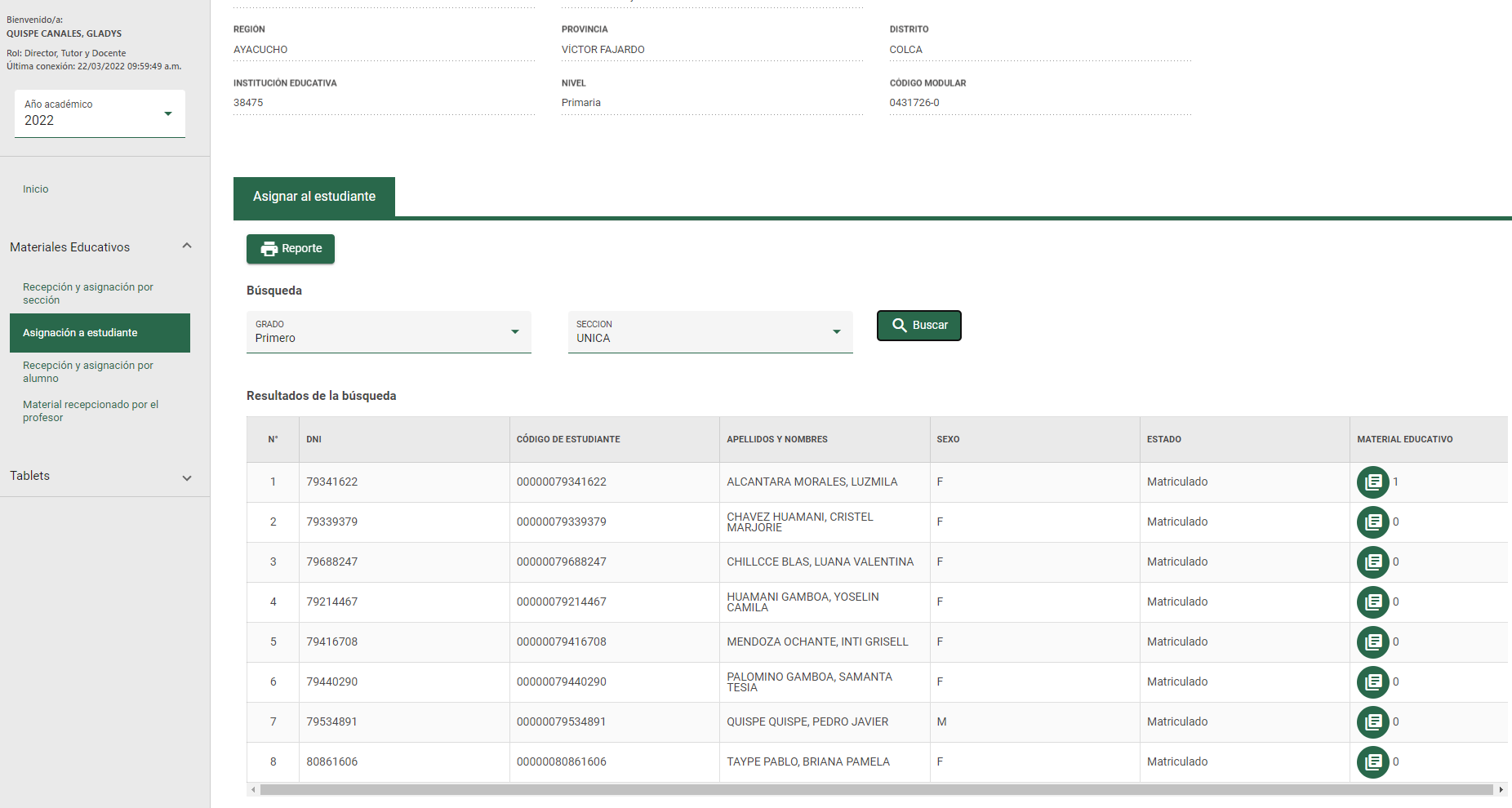 2
5
4
1
3
6
El  sistema  muestra  la  relación  de  materiales asignar, 1.marque los materiales educativos entregados al estudiante, 2. registre la fecha de entrega de materiales y de clic en el botón “Grabar”.
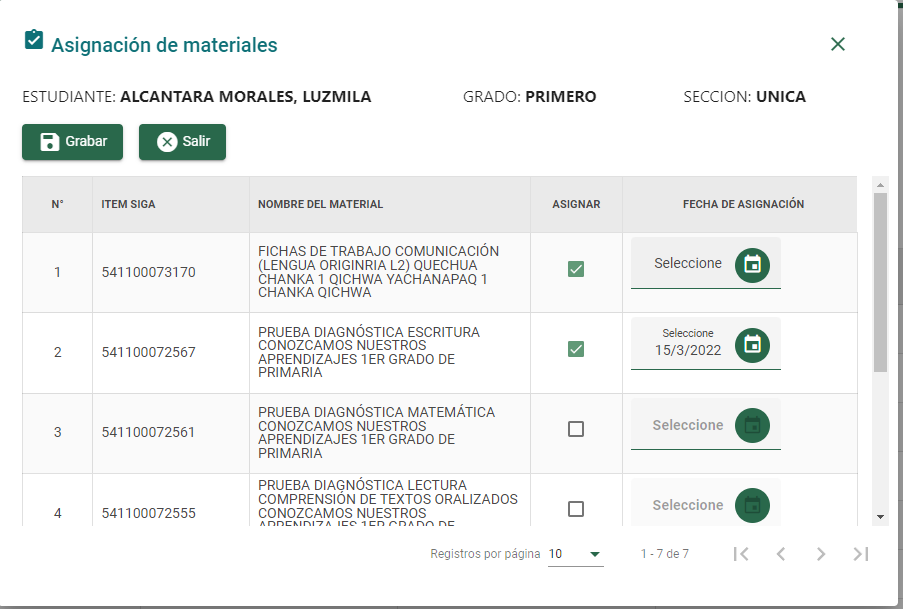 2
1
3
Luego de grabar el sistema muestra el siguiente mensaje: “Proceso exitoso registros guardados”. De clic en el botón “Aceptar”.
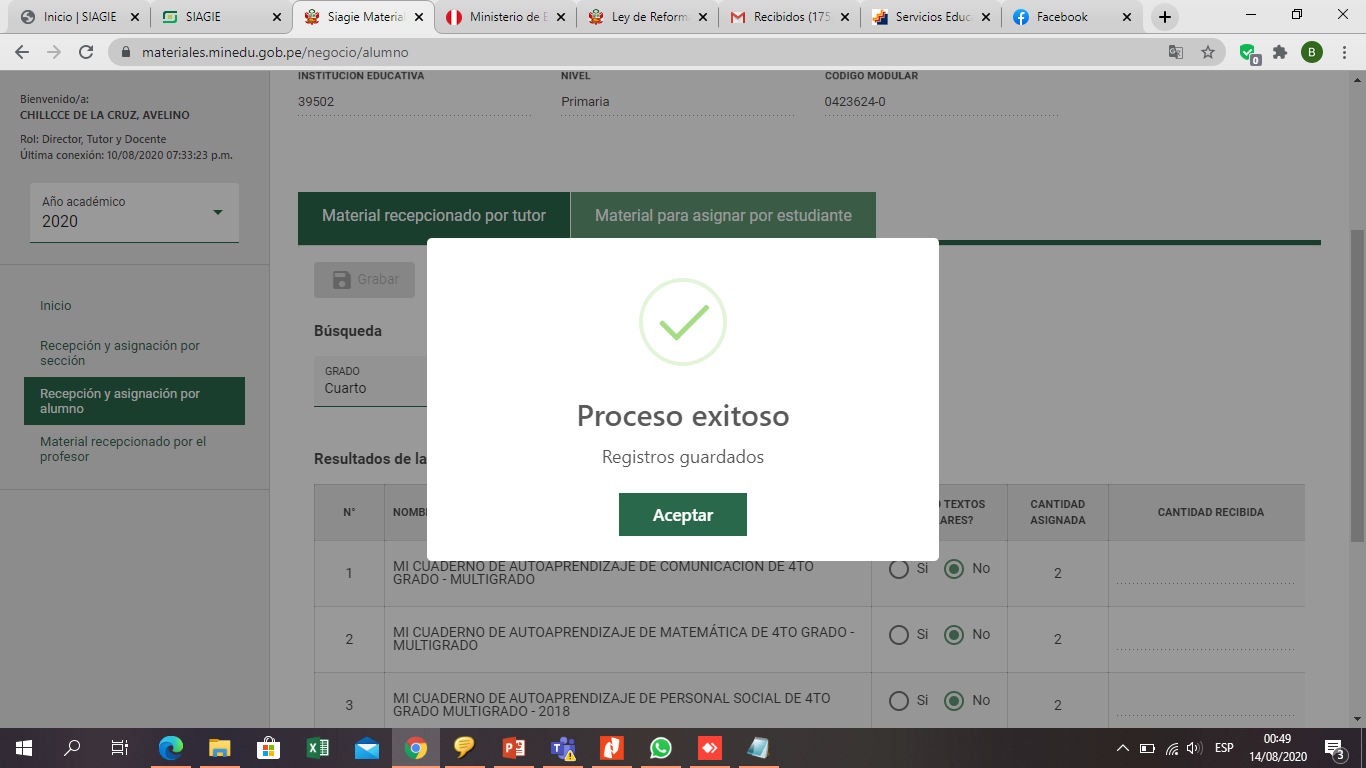 Finalmente carga la evidencia de la entrega del material educativo a docente 1. clic en cargar y seleccione el archivo y 2. en Grabar
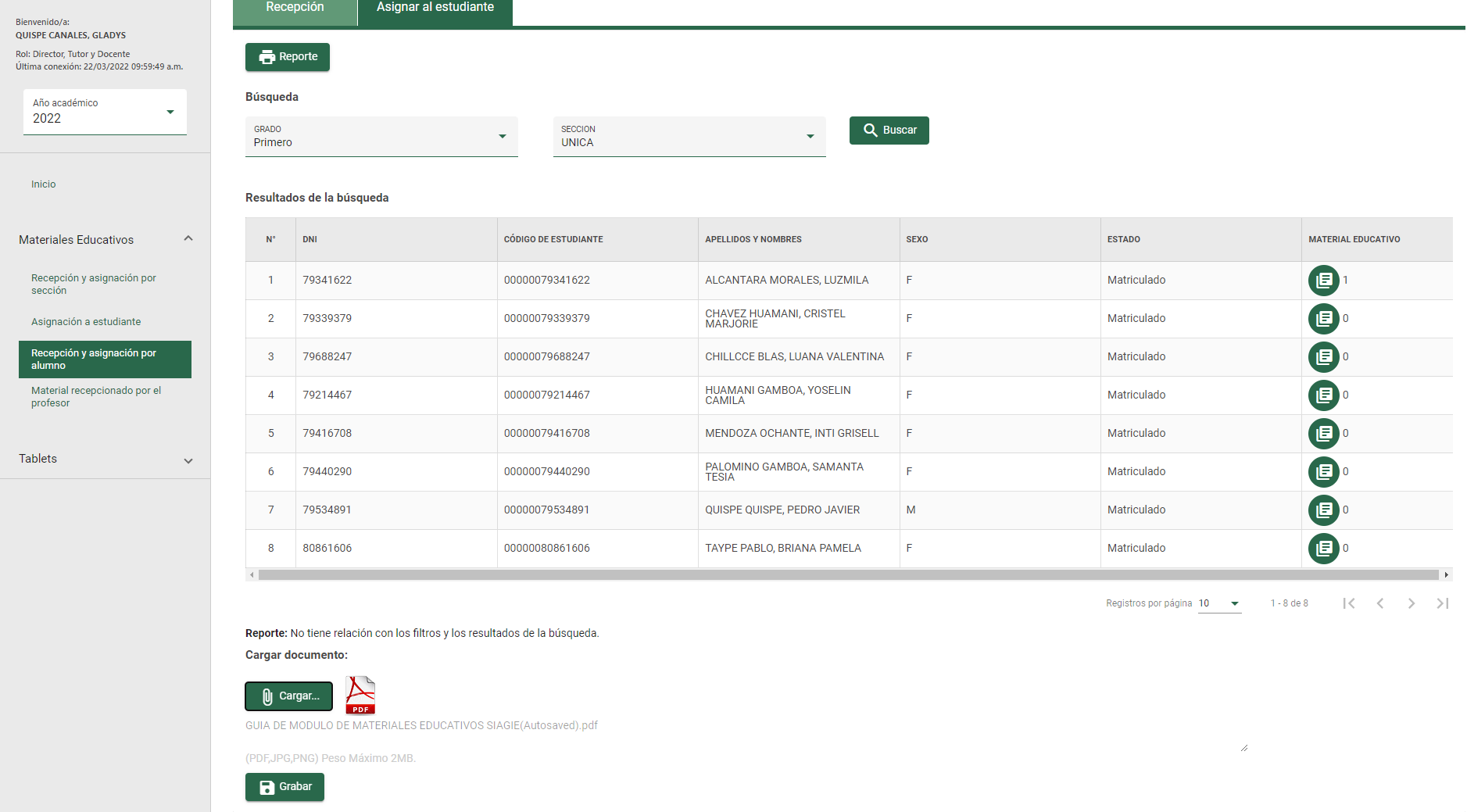 1
2
2. ROL DE TUTOR (Usuario Docente)El  sistema muestra  el  apellido  y  nombre  del  tutor,  el  rol  que  cumple  en  la  institución
A. Material recepcionado por el tutor
Al  ingresar  a  la  opción 1. “Recepción  y  asignación  por  alumno”,  2. recepción, 3. grado, 4. sección y 5. Buscar.
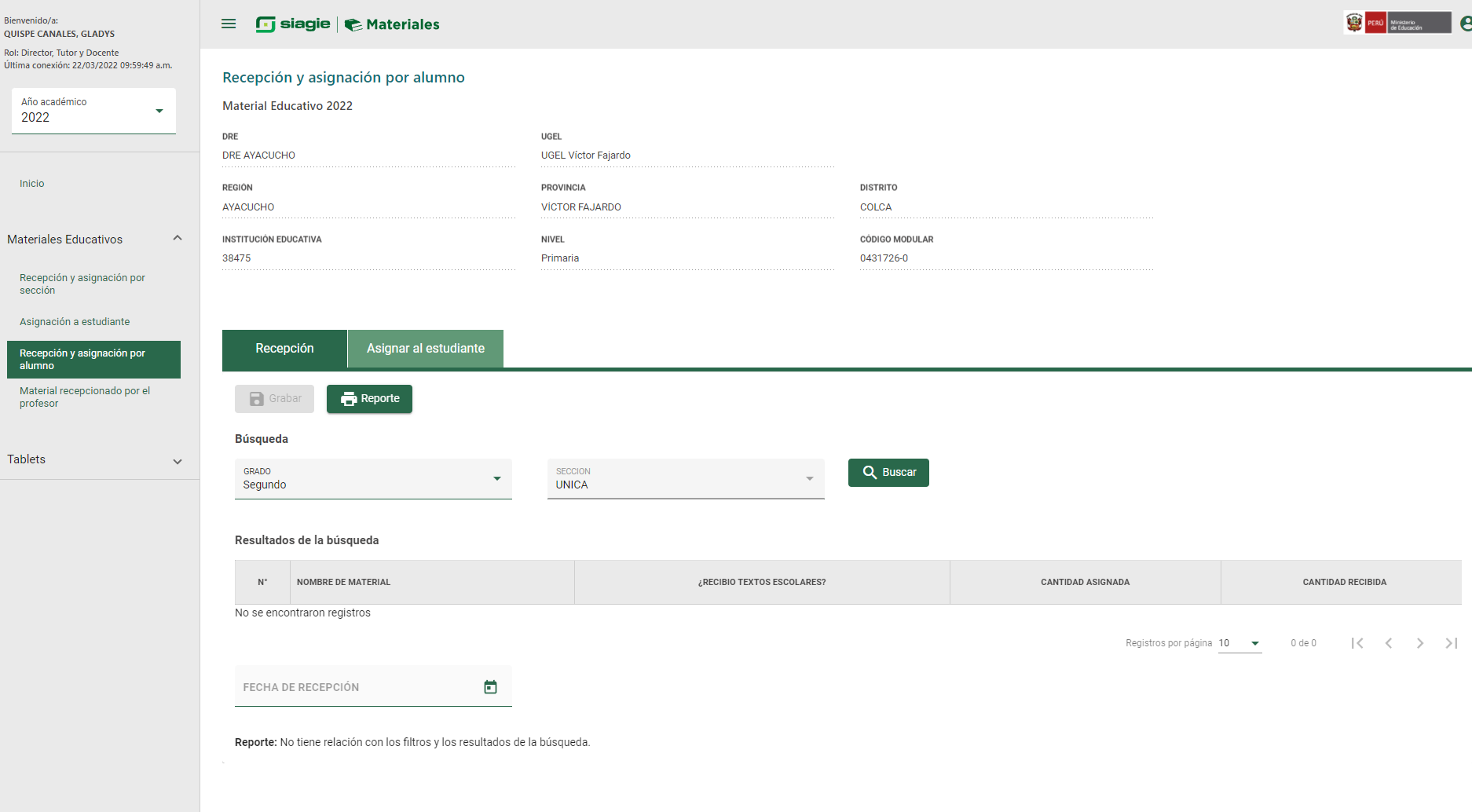 2
1
5
4
3
Para realizar la asignación de materiales a los estudiantes por el tutor, 1. marque si o no , 2 registre la fecha de asignación de material al estudiante y 3. Grabar
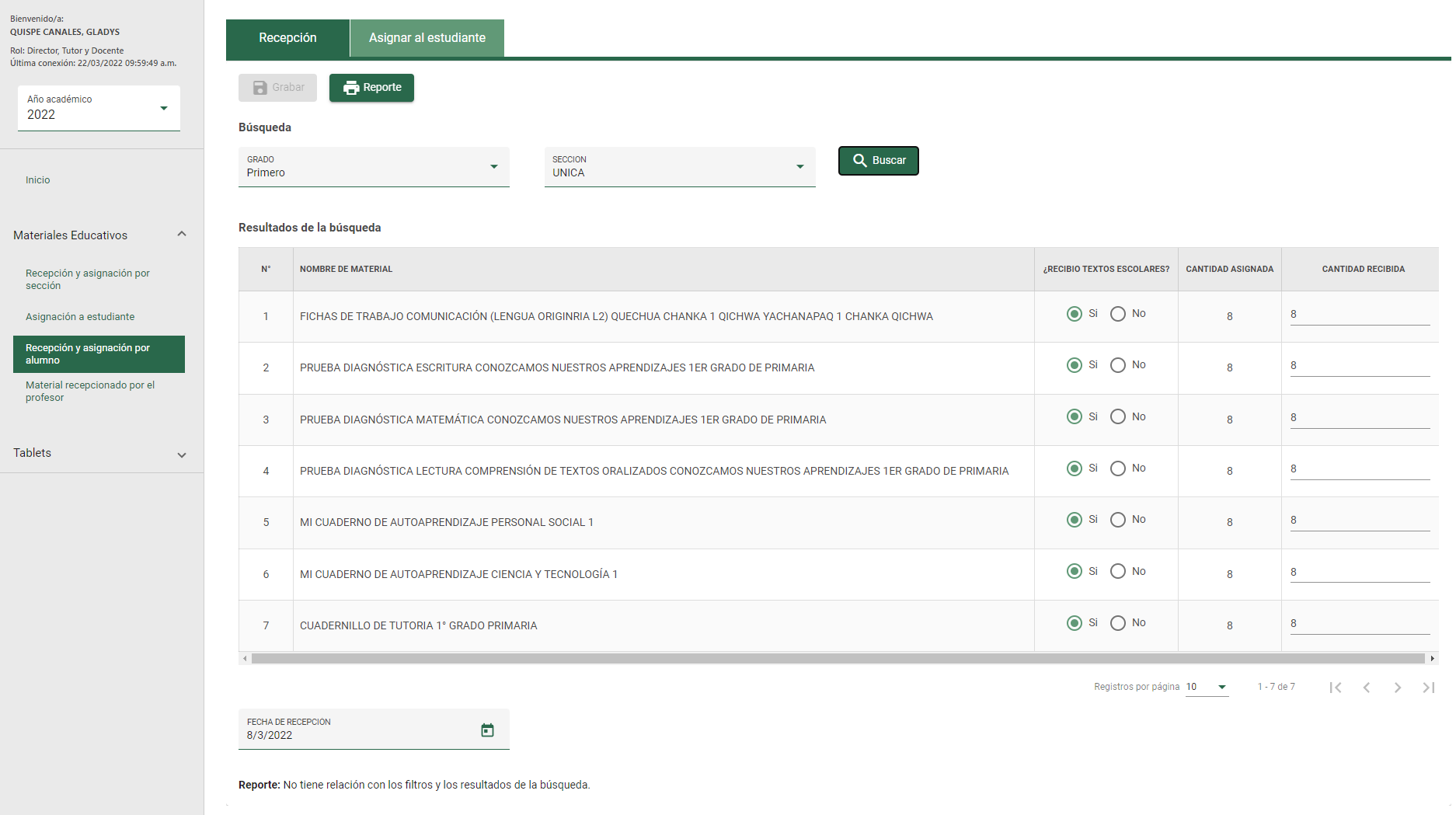 3
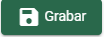 1
2
B. Material para asignar por estudiantes  Para  asignar  material  educativo  a  los  estudiantes  matriculados  seleccione 1. Recepción y asignación por alumno, 2. Asignar  a estudiante, 3. grado, 4. sección, 5 Buscar a continuación mostrara la lista de los estudiantes matriculados clic en el icono
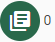 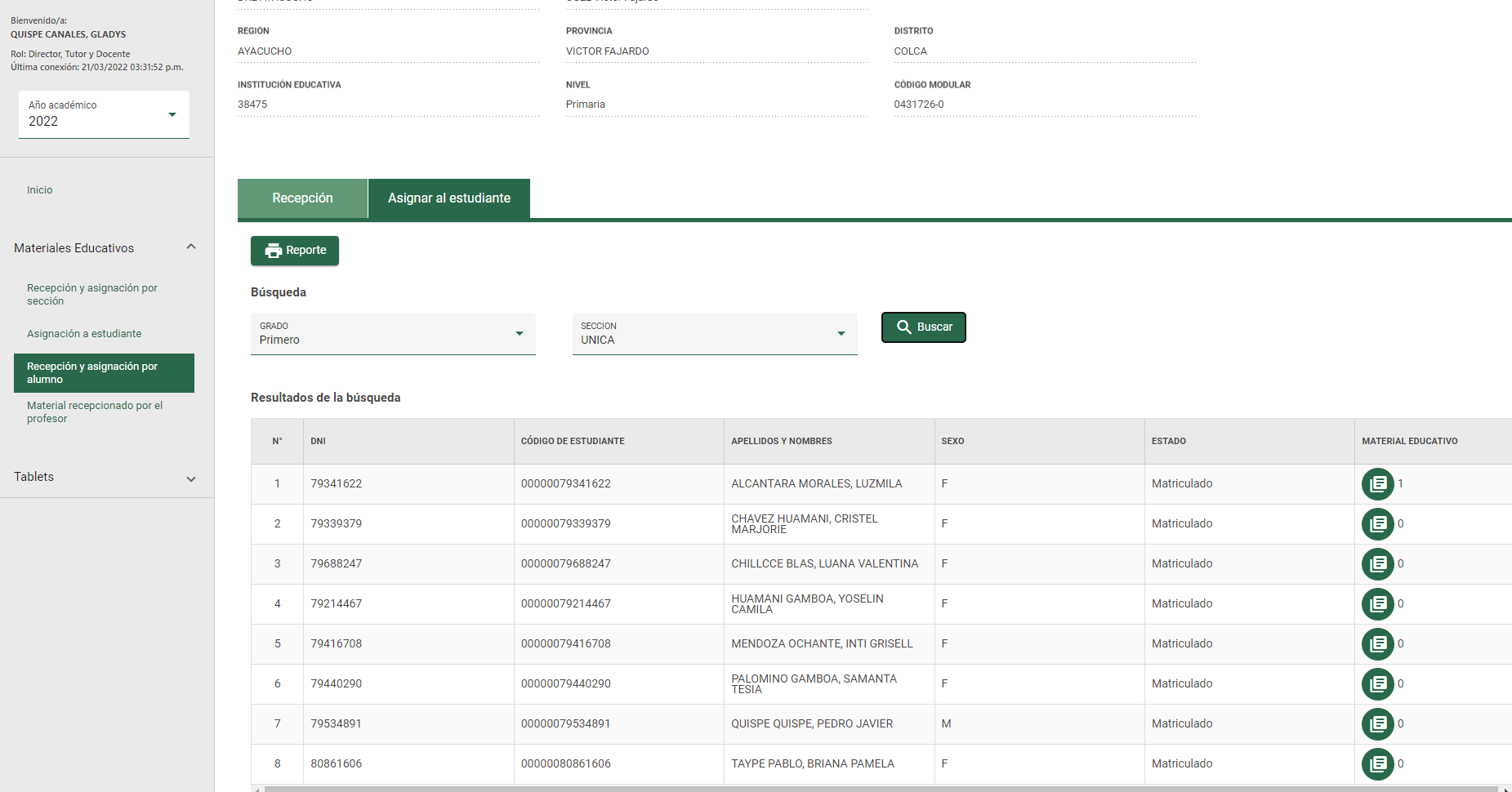 2
5
4
3
1
6
El  sistema  muestra  la  relación  de  materiales asignar, 1.marque los materiales educativos entregados al estudiante, 2. registre la fecha de entraga de materiales y de clic en el botón “Grabar”.
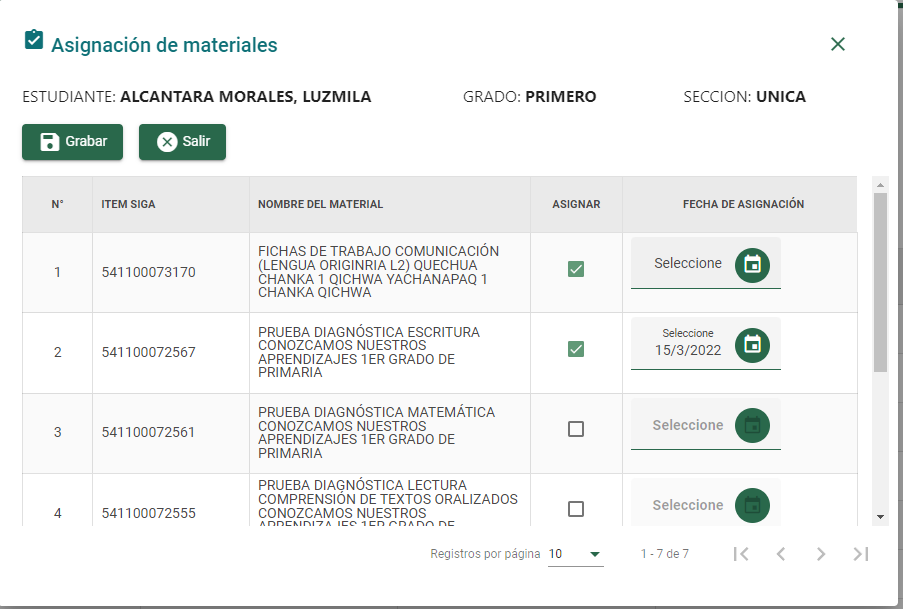 2
1
3
Luego de grabar el sistema muestra el siguiente mensaje: “Proceso exitoso registros guardados”. De clic en el botón “OK”.
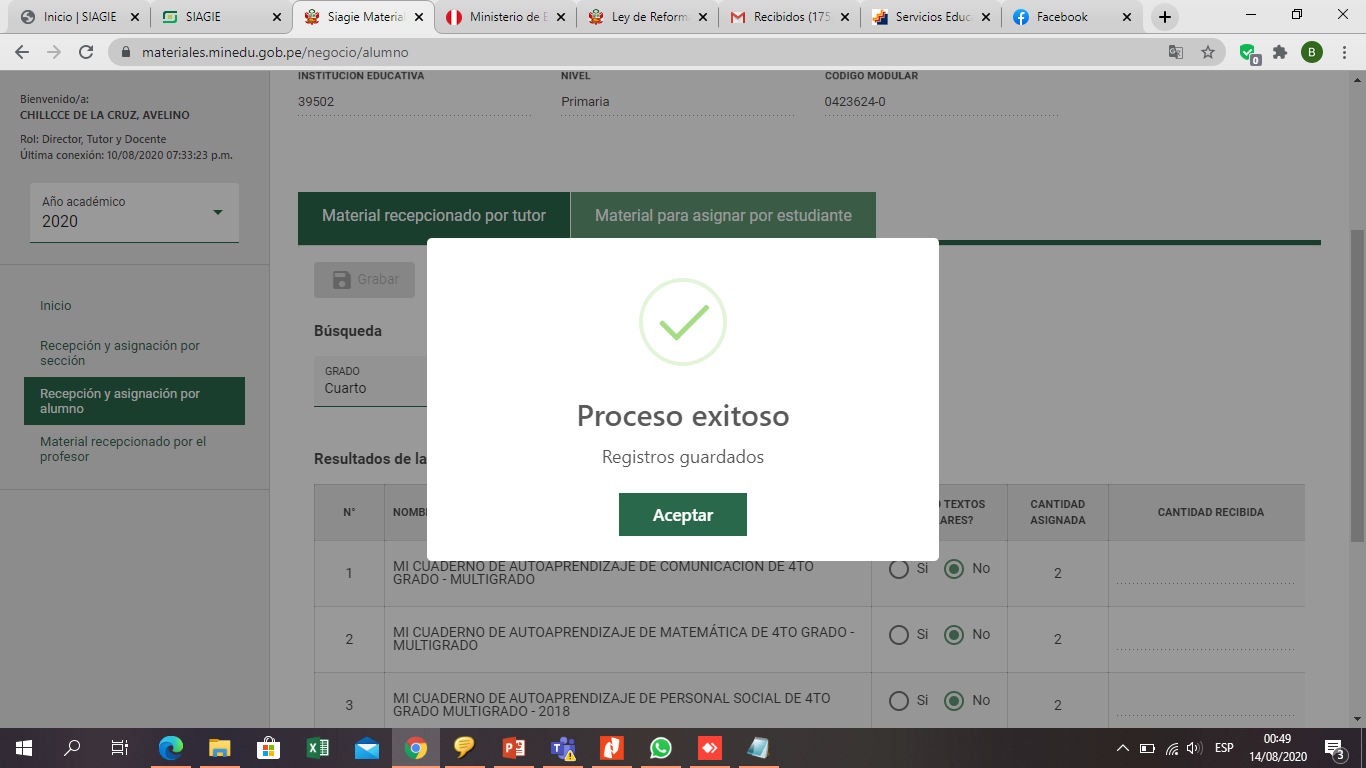 Finalmente carga la evidencia de la entrega del material educativo a docente 1. clic en cargar y seleccione el archivo y 2. en Grabar
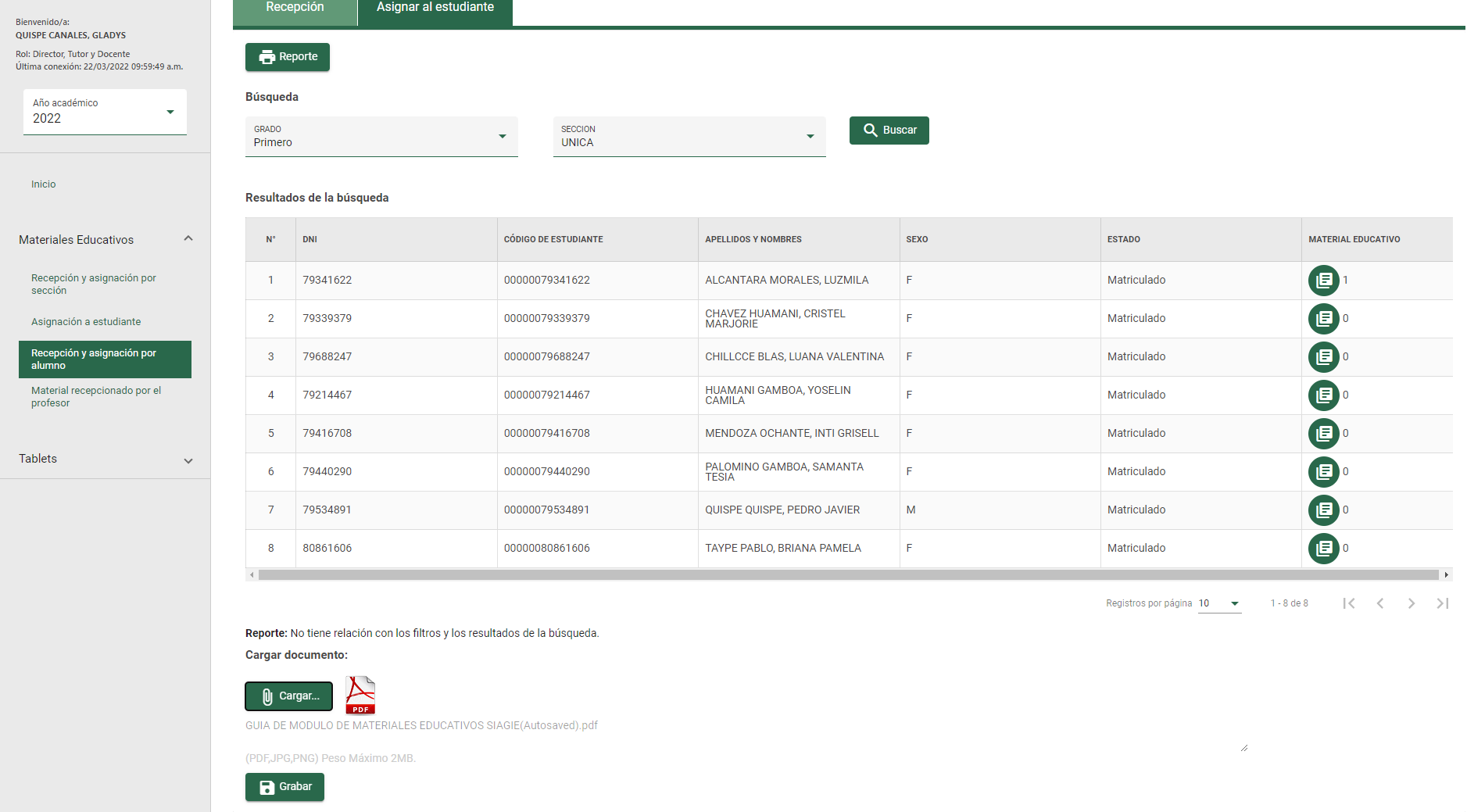 1
2
3. ROL DOCENTE
A.  Material recepcionado Para verificar los materiales educativos recibidos por el profesor seleccione GRADO y de clic en el botón “Buscar”. Ingrese la fecha de recepción y de clic en el botón “Grabar”.
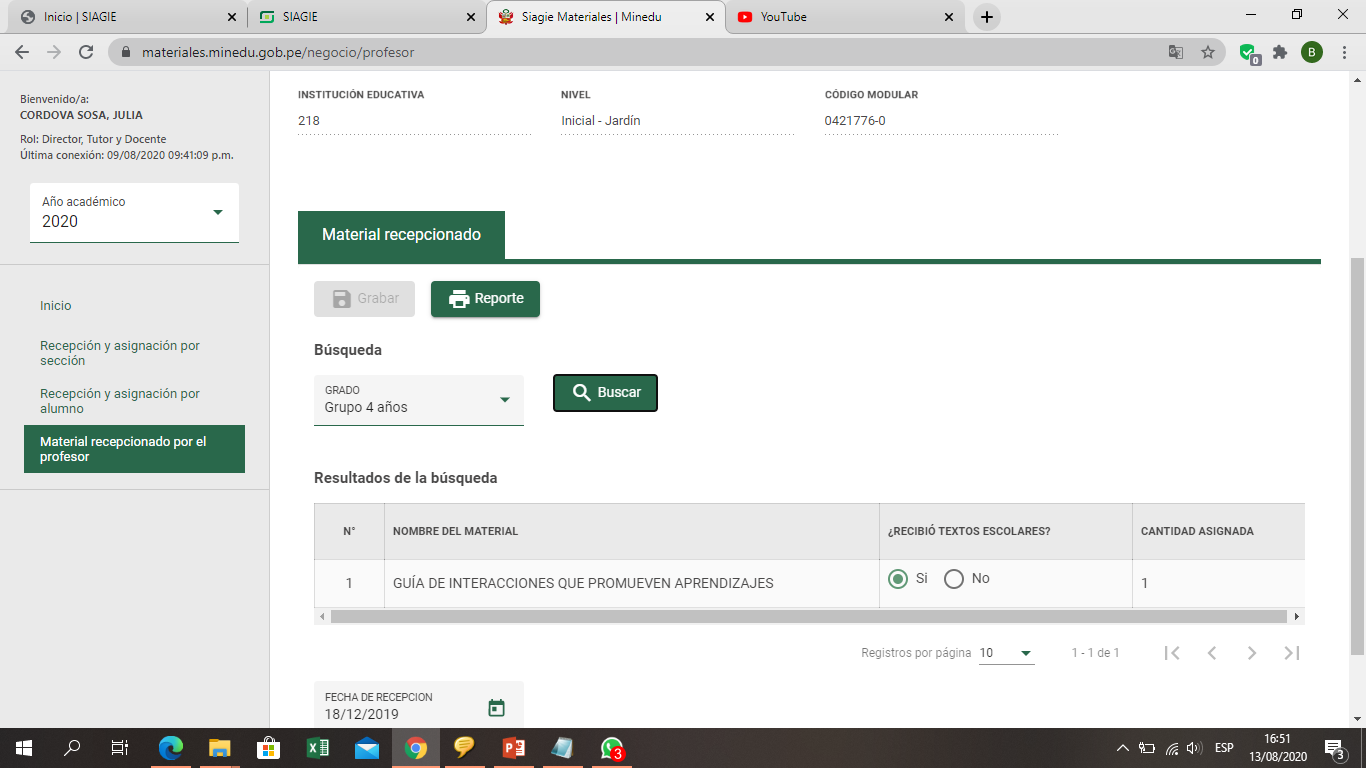 5
2
1
3
4
Gracias